Курс Профессиональный стандарт педагога (воспитателя): вопросы и подходы к изменениям
МУРАШОВА МАРИЯ АЛЕКСАНДРОВНА
ЦЕЛИ И ЗАДАЧИ КУРСА
Цель: разобраться с ключевыми изменениями в практике работы ОУ с введением ПС педагога (воспитателя).
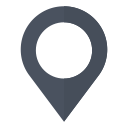 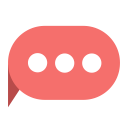 Задачи:
Познакомиться с ПС и его основаниями для внедрения
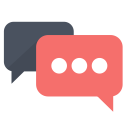 Обсудить направления ключевых изменений для введения ПС
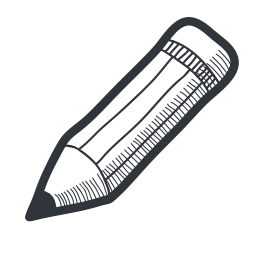 Провести практическую часть для анализа полученной информации
НЕМНОГО ИЗ ИСТОРИИ
Первые стандарты педагогической деятельности появились в середине 50-х годов в странах Североамериканского континента и в Европе, а в XXI веке они уже введены повсеместно, за исключением России.
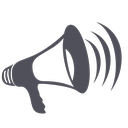 «Хотим мы этого или нет, перемены необратимы…» 
(с) И.Д. Фрумин
ПС ВО ВСЕХ СФЕРАХ
Национальный реестр ПС
http://www.nark-rspp.ru/
ТЕРМИНОЛОГИЯ
ПРОФЕССИОНАЛЬНЫЙ СТАНДАРТ (ПС)
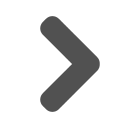 документ, раскрывающий содержание профессиональной деятельности в рамках определенного вида экономической деятельности, а также требования к квалификации работников.
КОМПЕТЕНЦИЯ
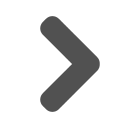 способность успешно действовать на основе практического опыта, умения и знаний при решении профессиональных задач.
ТЕРМИНОЛОГИЯ
Трудовая функция –  набор действий для решения задач процесса труда
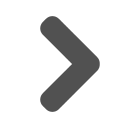 СОСТАВ РАБОЧЕЙ ГРУППЫ ПО РАЗРАБОТКЕ ПС
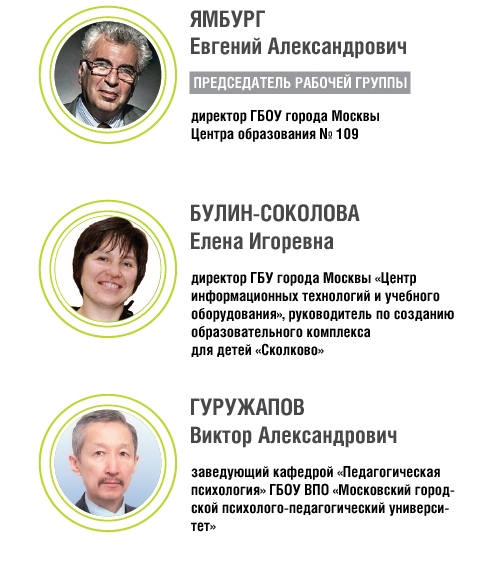 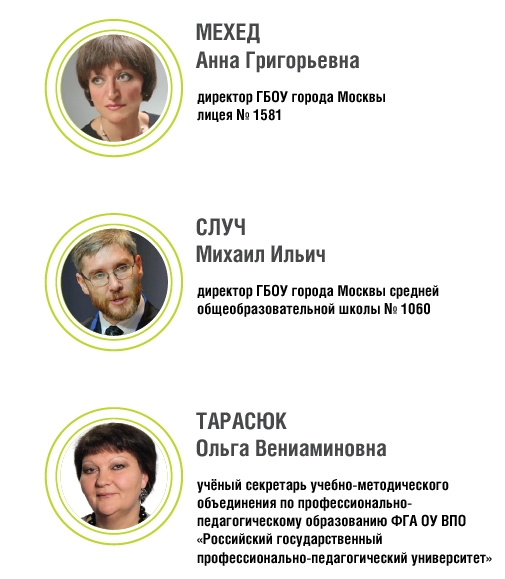 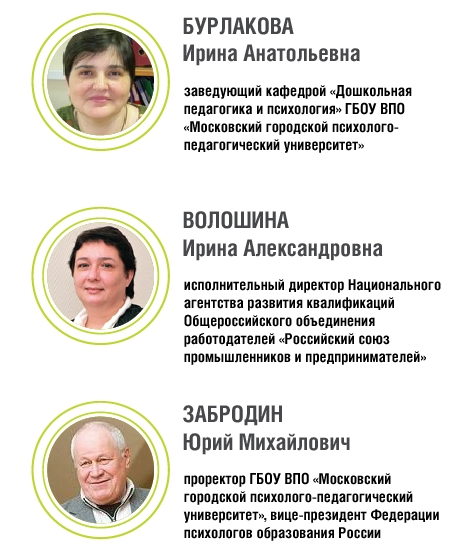 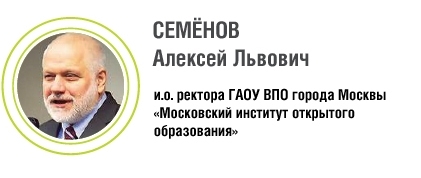 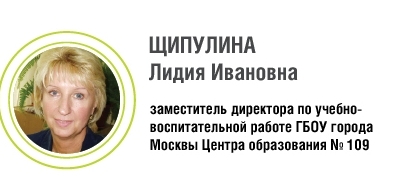 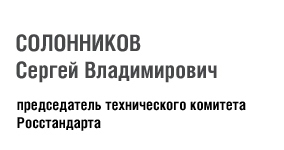 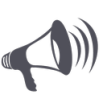 Учителя и эксперты – инициаторы введения ПС!
ЗАЧЕМ НУЖЕН ПС ?
КОМУ НУЖЕН ПС?
РАБОТОДАТЕЛИ
идентифицировать компетенции при найме сотрудников,  
оценить и повысить уровень квалификации, 
стимулировать качество труда работников, 
получать подготовленных в соответствии с ПС специалистов всех уровней, 
иметь внятно сформулированные требования к профессиям  внутри отрасли
ГОСУДАРСТВО
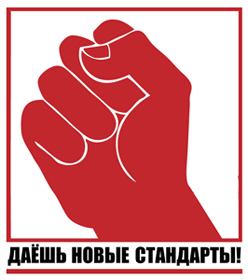 РАБОТНИКИ
-формировать политику в области занятости населения
-определять свой профессиональный уровень, 
-повышать квалификацию, 
-планировать карьерный рост
СФЕРА ОБРАЗОВАНИЯ
формировать и обновлять ФГОС и образовательные программы, 
оценивать качество обучения в соответствии с требованиями ПС
Официальное введение профессионального стандарта на ВСЕЙ территории РФ - 
с 1 января 2017 года.
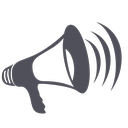 ПРОФЕССИОНАЛЬНЫЙ СТАНДАРТ
ОПИСЫВАЕТ
ДЕЯТЕЛЬНОСТЬ, которая обеспечивает достижение поставленных целей и задач
НЕ ОПИСЫВАЕТ 
 требования к человеку (работнику), 
должностные  обязанности
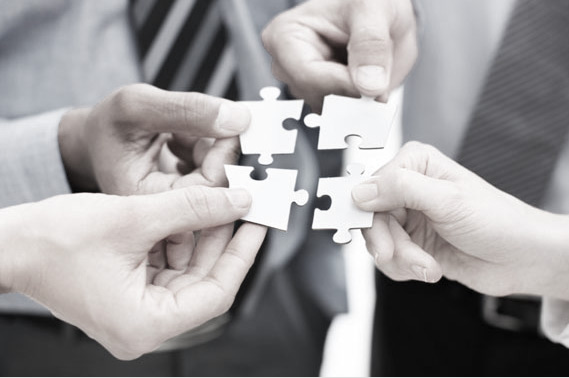 ЗАДАЧА УПРАВЛЕНИЯ обеспечить выполнение всех ТФ, в т.ч. подобрать и распределить кадры.
Таким образом,  
должностные обязанности конкретного педагога «набираются» из трудовых функций и трудовых действий, описанных в ПС;

 коллектив организации в целом должен выполнять «полный набор» ТФ педагогической деятельности
ПРИМЕР
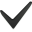 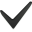 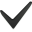 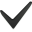 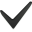 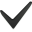 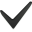 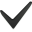 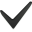 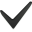 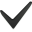 НОВЫЕ КОМПЕТЕНЦИИ ПС
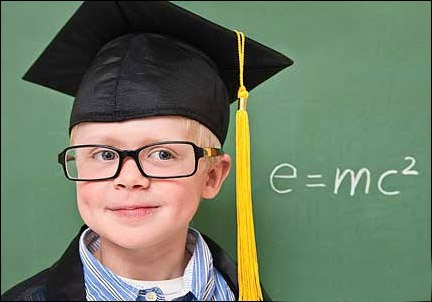 Работа с одаренными учащимися;
Работа в условиях реализации программ инклюзивного образования;
Преподавание русского языка учащимся, для которых он не является родным;
Работа с учащимися, имеющими проблемы в развитии;
Работа с девиантными, зависимыми, социально запущенными детьми, в том числе с отклонениями в социальном поведении.
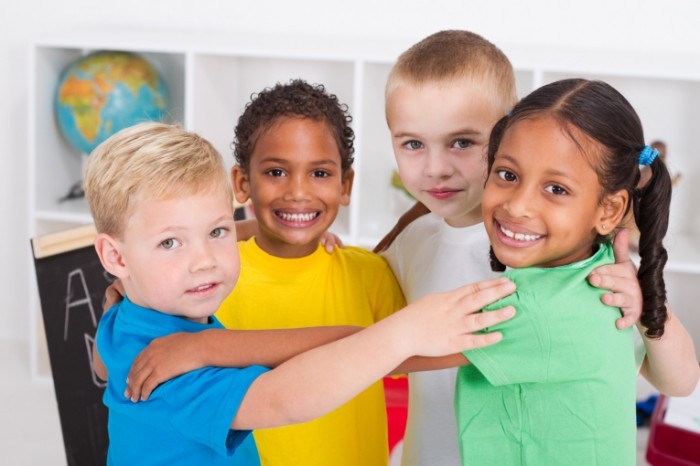 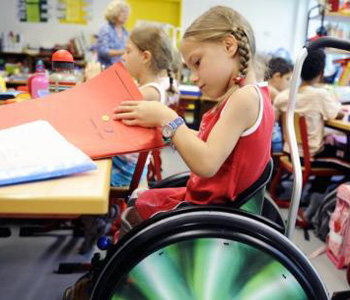 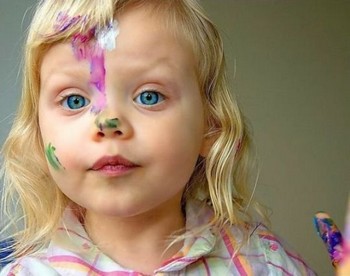 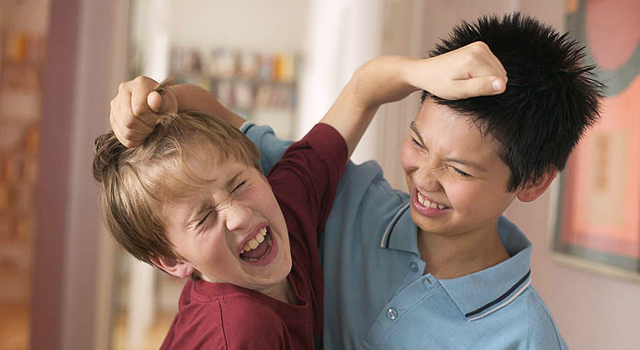 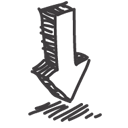 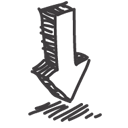 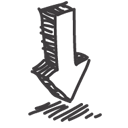 Стандарт может быть дополнен региональными требованиями, внутренним стандартом образовательного учреждения, в соответствии со спецификой реализуемых в данном учреждении образовательных программ.
С КАКИМИ ТРУДНОСТЯМИ СТОЛКНЕМСЯ?
ПС внедряется в условиях дефицита пед.кадров;
Давление со стороны административного ресурса;
Отсутствие условий для освоения новых проф.компетенций;
Отсутствие процедуры объективной аттестации педагогов (в данный момент идет разработка).
СУБЪЕКТЫ ИЗМЕНЕНИЙ
Аттестация, региональное дополнение к ПС
Край
Пространство реализации стандарта
Муниципалитет
Условия, НСОТ, стимулирование, аттестация, внутренний стандарт ОО
Образовательное учреждение
Педагог
Требования к ДЕ
Сайт 

ПРОФСТАНДАРТПЕДАГОГА.РФ
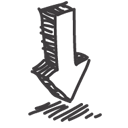 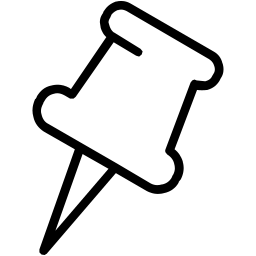 murashova@kipk.ru
8 (391) 227-02-86
ЧТО ЕСЛИ…
Олег Игоревич, молодой учитель, 23 года и Олеся Михайловна, воспитатель д/с, 26 лет
Петр Иванович, стажист, 60 лет.
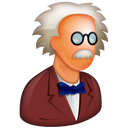 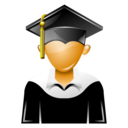 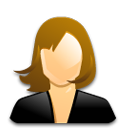 Что будет, если я не пройду аттестацию?
Что делать, если у меня нет в/о?
Нас учили по-старому, я не буду соответствовать новому стандарту
Меня не учили в ВУЗе в соответствии с ПС
Я не понимаю содержание ПС
Боюсь, что я не соответствую стандарту, потому что слишком молод/а
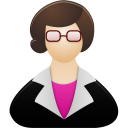 Администрация школы
Тамара Петровна, учитель со стажем 15 лет, 40 лет
Как донести до сотрудников суть ПС?
Как сделать, чтобы он стал понятным сотрудникам и его приняли?
Как оценивать сотрудников?
Как начислять зп?
Как составлять договоры по-новому?
Что делать с теми, кто не пройдет аттестацию?
Как поменяется нормативно-правовая база?
Я боюсь новых изменений, я не готова к ним
Каким образом мне нужно будет повышать свою квалификацию?
Какие будут инструменты оценки?
Что изменится в моей пед.деятельности?
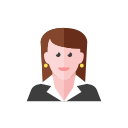 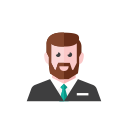